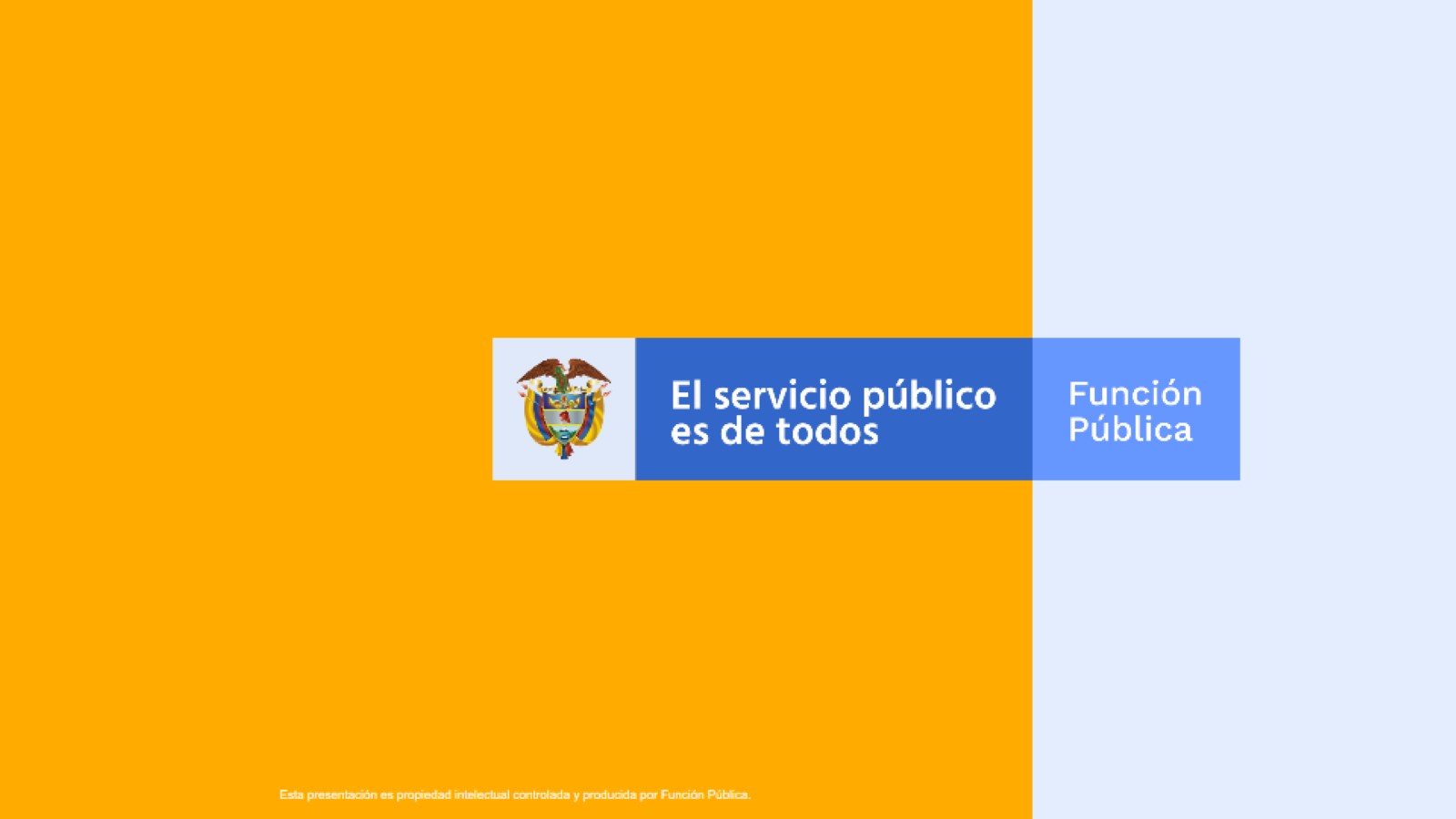 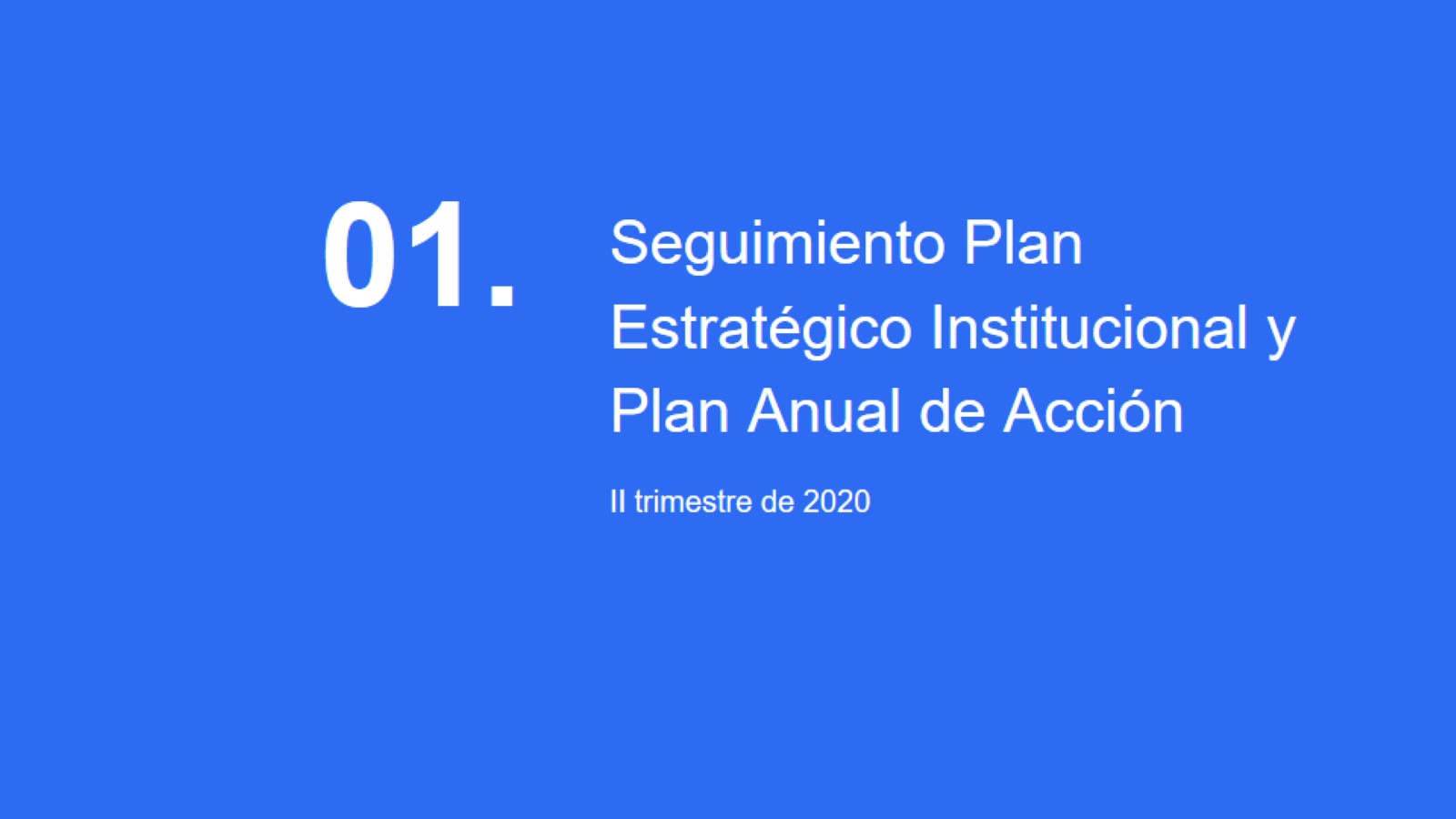 Seguimiento Plan Estratégico Institucional y Plan Anual de Acción
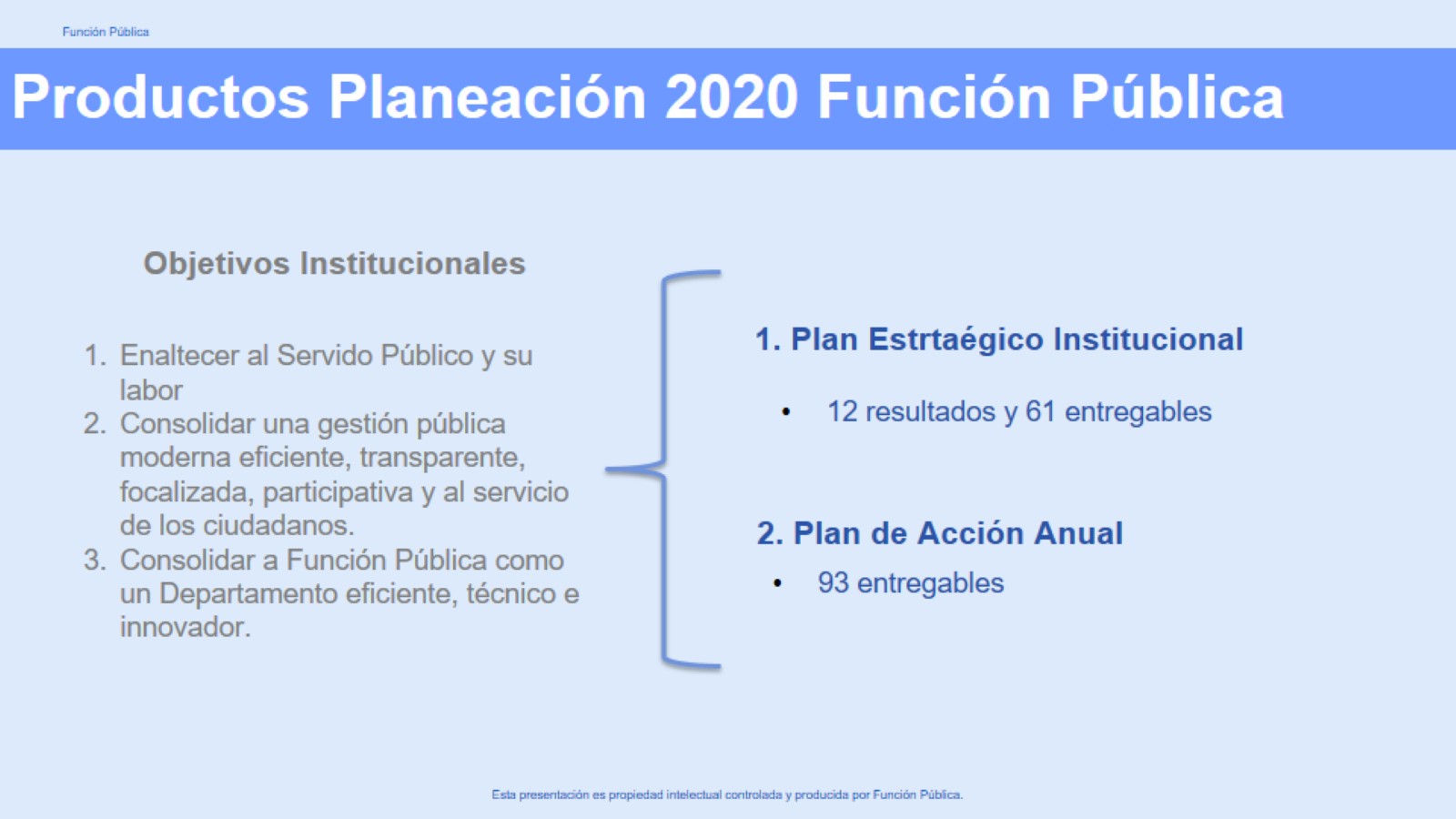 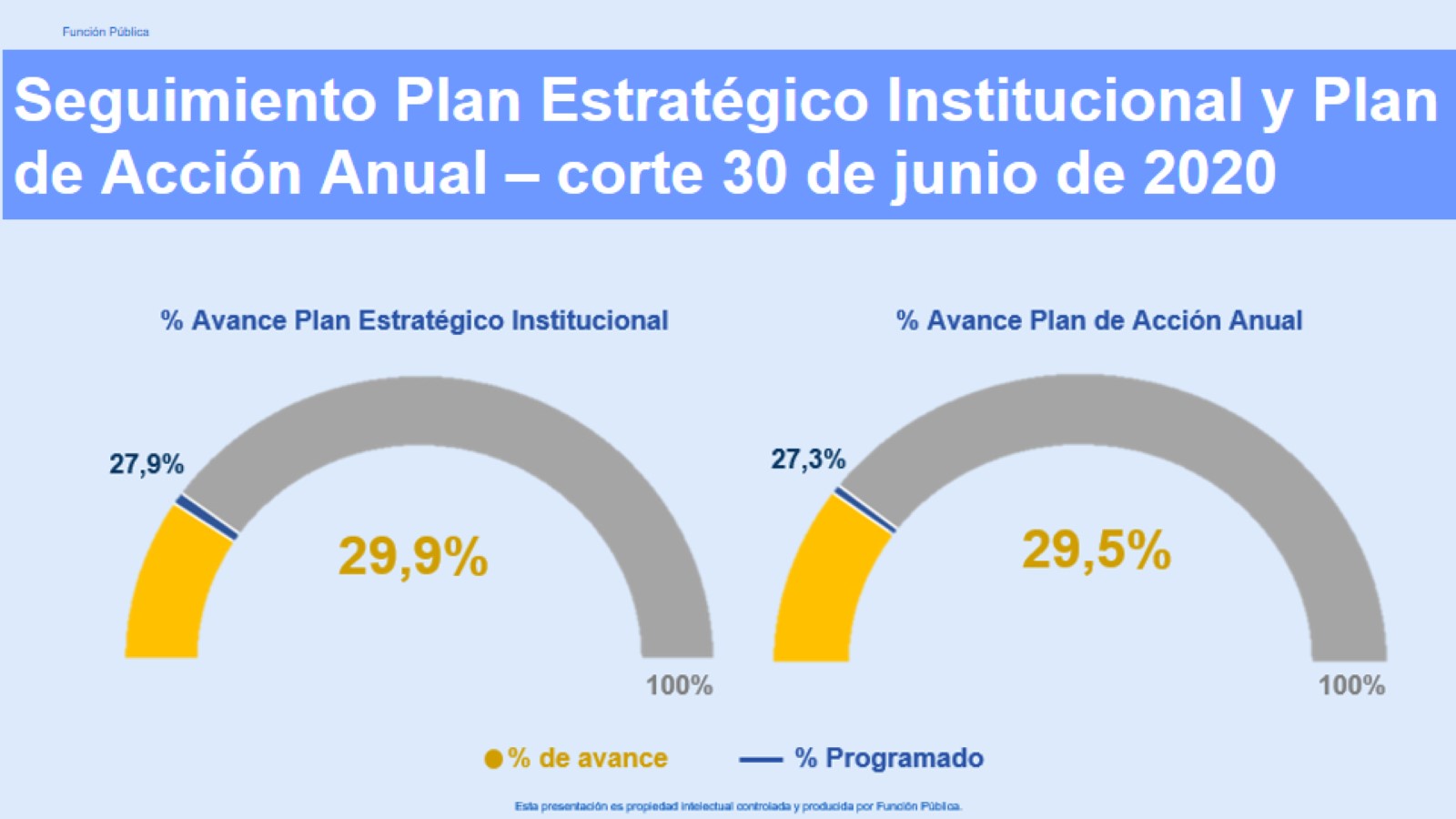 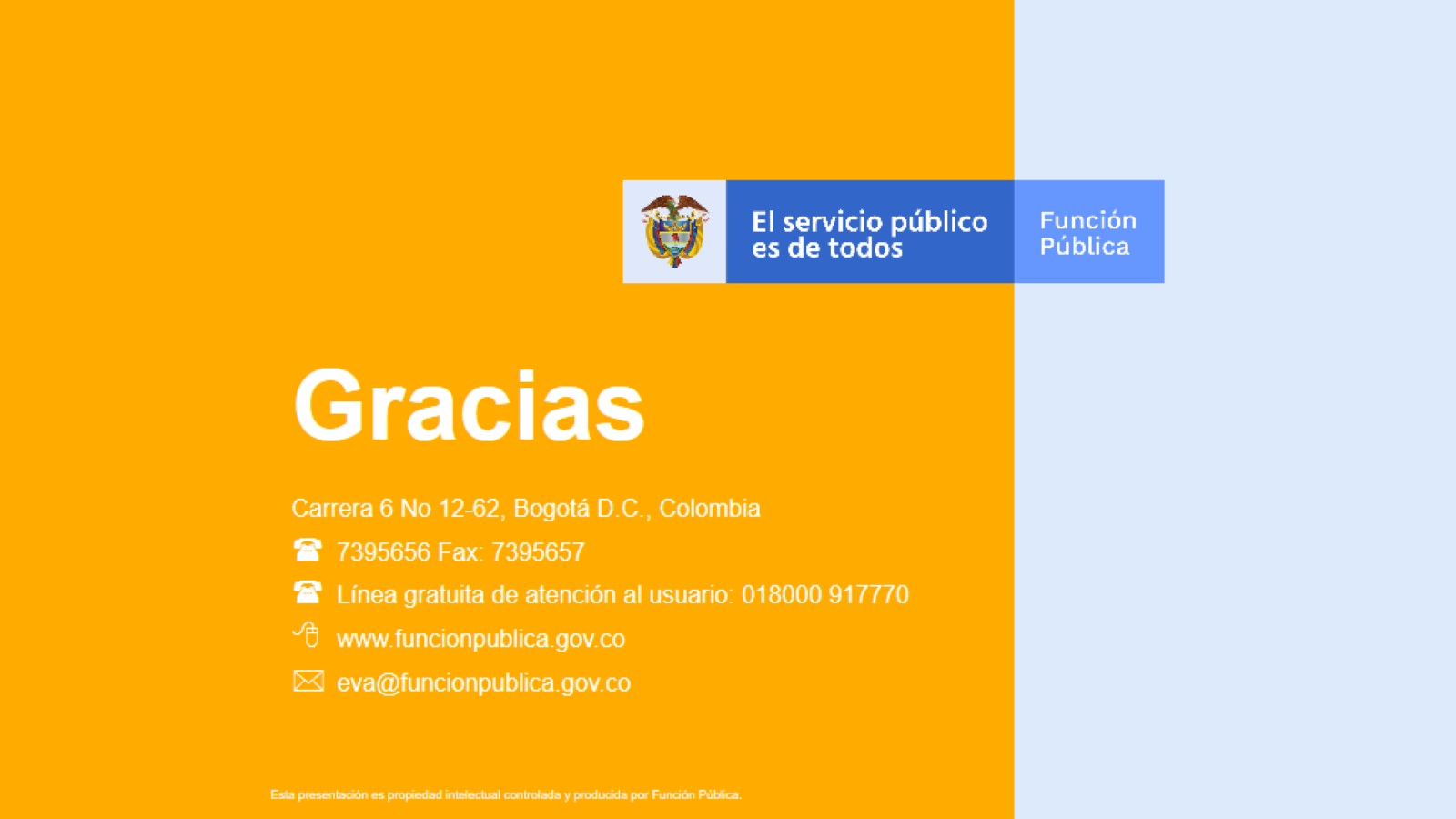